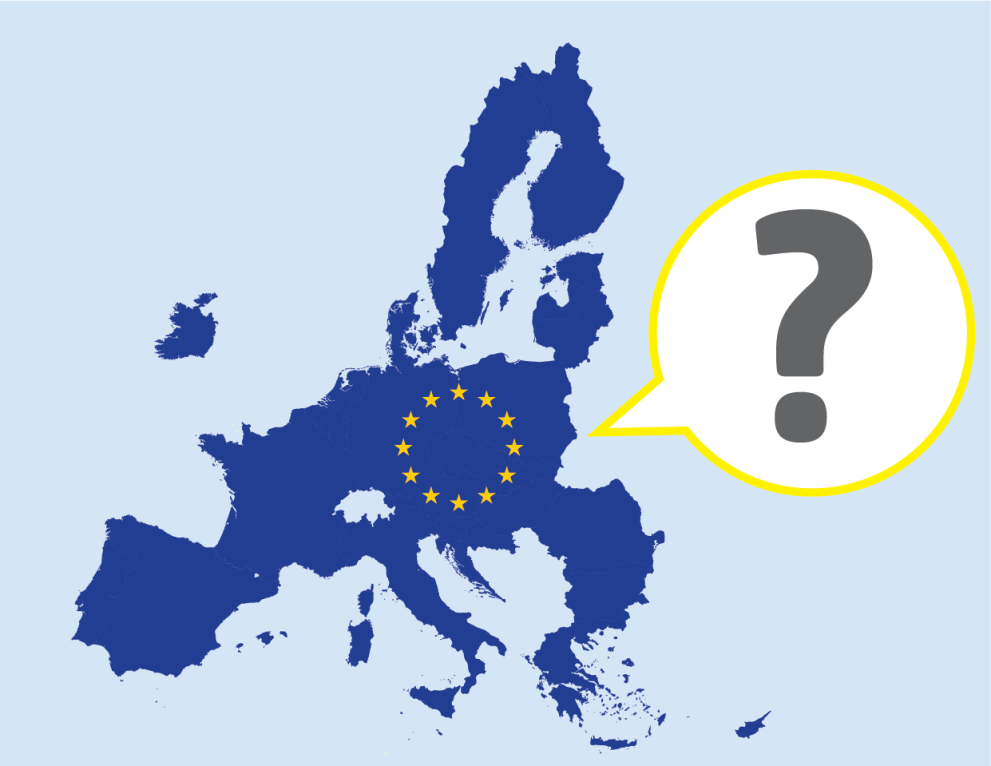 Vnitřní trh EUEkonomická integraceJednotný vnitřní trhVolný pohyb zboží - úvod
JUDr. Radovan Malachta, Ph.D.
Jaro 2025
BDM202Zk Vnitřní trh EU
Některé slide pochází z prezentace
pana prof. Týče (využito pro jiné účely)
1
JUDr. Radovan Malachta - KMEP
Oblasti integrace
2
JUDr. Radovan Malachta - KMEP
Prostředky k dosažení cílů
3
JUDr. Radovan Malachta - KMEP
1. Ekonomická integrace
dnes: jednotný vnitřní trh (vnitřní trh)


hospodářská a měnová unie - vyšší forma ekonomické integrace
hospodářská unie – prakticky jen proklamace
měnová unie – 20 států

předchozí stupně – viz dále
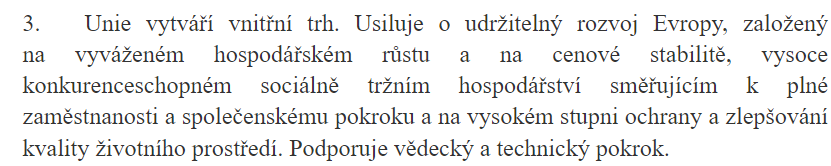 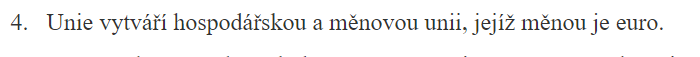 4
JUDr. Radovan Malachta - KMEP
2. Prostor svobody, bezpečnosti a práva
důsledek ekonomické integrace v mimoekonomické oblasti



rozvíjí článek 67 a násl. SFEU
neprobíhá kontrola osob na vnitřních hranicích a současně ochrana vnějších hranic
azylová politika a přistěhovalectví
předcházení trestné činnosti, rasismu a xenofobii a boj proti nim
koordinace a spolupráce mezi policejními a justičními orgány (např. EUROPOL)
vzájemné uznávání soudních rozhodnutí v trestních věcech a civilních věcech
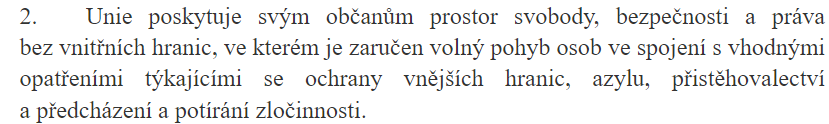 5
JUDr. Radovan Malachta - KMEP
3. Ústavní úroveň – základní hodnoty
demokracie, právní stát, ochrana lidských práv, zákaz diskriminace apod.
Článek 3 SEU
„Cílem Unie je podporovat mír, své hodnoty a blahobyt svých obyvatel.“
Čl. 2 SEU:


to je ale dnes – EU (tehdy EHS) měla původně jiné cíle - ekonomické
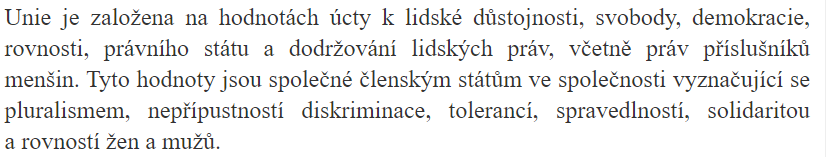 6
JUDr. Radovan Malachta - KMEP
Ekonomická integrace
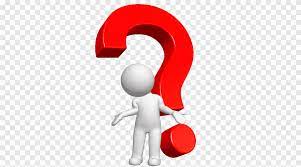 Kdy dosáhla EU jednotlivých stupňů (cca)?
7
JUDr. Radovan Malachta - KMEP
Smysl počáteční ekonomické integrace
po WWII – protekcionismus – ekonomiky států málo výkonné
ESUO, EURATOM, EHS
fiskální opatření (cla, daně, další finanční nástroje) i administrativní opatření (kvantitativní)
smysl? Pojďme se spojit a dělat to efektivněji
snižování a následné zrušení cel
zákaz kvantitativních omezení
zákaz daňové diskriminace
později se přidávají další oblasti než jen zboží
8
JUDr. Radovan Malachta - KMEP
Zóna volného obchodu vs. celní unie
rozdíl – původ zboží, které podléhá volnému pohybu zboží
rozdíl 2 – jednotný celní sazebník vůči nečlenským (třetím zemím)
Třetí země (jednotný celní sazebník)






	
			
		Třetí země
Volný pohyb zboží
Volný pohyb zboží
9
JUDr. Radovan Malachta - KMEP
Třetí země (jednotný celní sazebník)






	
			
		Třetí země
Celní unie (dosažena 1968)
EU jako celní unie je unikát v rámci světa
pravidla uvnitř EU
zákaz cel a poplatků s obdobným účinkem mezi ČS
pravidla EU vůči třetím státům
přijetí jednotného celního sazebníku 
Rada na návrh Komise
v rámci Evropy je celní prostor širší
Evropský celní prostor
proč?
ÚZEMÍ EU
zákaz cel 
a poplatků s obdobným 
účinkem (dovoz, vývoz)
Unie zahrnuje celní unii, která pokrývá veškerý obchod zbožím a která zahrnuje jak zákaz vývozních a dovozních cel a všech poplatků s rovnocenným účinkem mezi členskými státy, tak i přijetí společného celního sazebníku ve vztahu ke třetím zemím.  (Čl. 28 SFEU)
K zamyšlení:
Má EU vlastní celní orgány?
Kdo vybírá clo?
Komu/kam jde příjem z výběru cel?
10
JUDr. Radovan Malachta - KMEP
Společný a jednotný vnitřní trh
Společný trh
Jednotný vnitřní trh
Volný pohyb zboží
Volný pohyb služeb
Volný pohyb kapitálu
Volný pohyb osob
Volný pohyb zboží
Volný pohyb služeb
Volný pohyb kapitálu
Volný pohyb osob
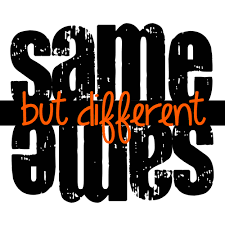 V čem je tedy rozdíl?
11
JUDr. Radovan Malachta - KMEP
Společný trh
založen na 4 základních svobodách
budován v 50. a 60. letech – funguje do r. 1993 (pak jednotný vnitřní trh)
původně zcela převažující smysl ekonomické integrace (EHS)
prosazeno shora – ekonomické zájmy velkých hospodářských subjektů – nutnost velkého trhu k zajištění odbytu stále rostoucího množství produktů
prospěšné i pro spotřebitele
společné politiky – tradiční: zemědělská – dopravní – obchodní
12
JUDr. Radovan Malachta - KMEP
Období stagnace 70. – 80. léta
sílil tlak na 
zrušení dosavadních překážek volného pohybu
odbourání hraničních kontrol a jiných důvodů fragmentace trhu
1985: „Bílá kniha pro dokončení vnitřního trhu“
odstranit přetrvávající překážky – 3 typy:
tzv. materiální překážky - odstranění kontrol zboží i osob na vnitřních hranicích,
technické překážky, týkající se rozdílných národních předpisů upravujících technické a jiné parametry výrobků (normy technické, hygienické, veterinární, fytosanitární apod.)
fiskální překážky (cla, daně) 
právní vyjádření: Jednotný evropský akt 1986/1987 (revize Smlouvy o založení EHS - program budování jednotného vnitřního trhu)
13
JUDr. Radovan Malachta - KMEP
Jednotný vnitřní trh
vyšší stupeň ekonomické integrace
činnosti přesahují hospodářskou spolupráci (EHS –> ES)
přechod od společného trhu k jednotnému vnitřnímu trhu (1993)
svobody zůstávají, ale jedná se o kvalitativní rozšíření svobod (obsah svobod volného pohybu se mění)
kromě JEA – Maastrichtská smlouva (1992/1993) – zavádí nové společné politiky (oblasti integrace), jednotná měna euro
14
JUDr. Radovan Malachta - KMEP
Jednotný vnitřní trh
4 základní svobody – volný pohyb
zboží
osob
služeb
kapitálu
Budeme – budete probírat
Jedná se o tzv. zvláštní část PEU
15
JUDr. Radovan Malachta - KMEP
Jak šel čas – příklad: volný pohyb zboží
společný trh
kontroly zboží na vnitřních hranicích – technické, bezpečnostní, sanitární, fytosanitární, veterinární apod.
formality na vnitřních hranicích pro statistické a daňové účely
jednotný vnitřní trh
zrušeny kontroly
zrušeny zmíněné formality
státní zakázky otevřeny subjektům z jiných zemí


U volného pohybu kapitálu – uvolnění, dnes prakticky bez omezení
U volného pohybu služeb – finanční služby, dopravní služby v jiném ČS – bez omezení apod.
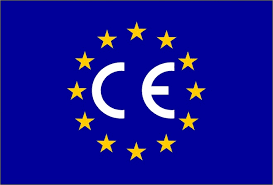 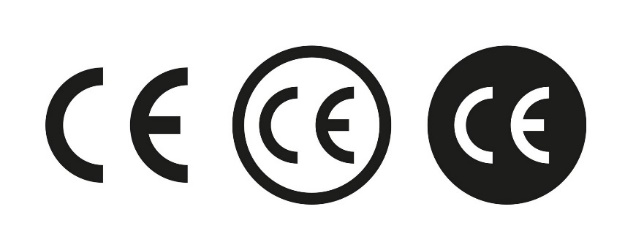 16
JUDr. Radovan Malachta - KMEP
Jak šel čas – příklad: volný pohyb osob
17
JUDr. Malachta Radovan, KMEP
Jednotný vnitřní trh II
společné politiky (oblasti integrace) – od Maastrichtské smlouvy
vízová, azylová a přistěhovalecká 
hospodářská a měnová 
fiskální (daně)
ochrana spotřebitele
hospodářská a sociální soudržnost 
ochrana životního prostředí
rozvojová spolupráce aj. 

základní, původní – ty ve společném trhu – přetrvávají 
zemědělská, dopravní, společná obchodní, sociální
18
JUDr. Radovan Malachta - KMEP
Jednotný vnitřní trh – definice
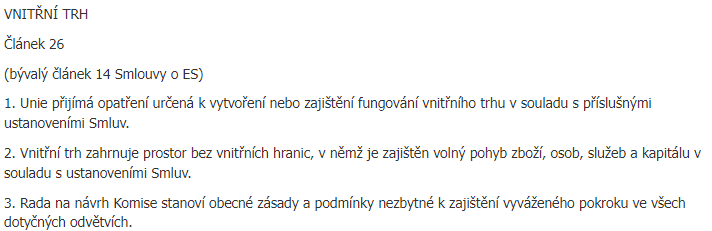 k čl. 26/1 – velmi široce a neurčitě vymezená pravomoc EU
k čl. 26/2 – zahrnuje:
prostor bez vnitřních hranic
v němž je zajištěn volný pohyb zboží, osob, služeb a kapitálu
v souladu s ustanoveními Smluv
19
JUDr. Radovan Malachta - KMEP
Volný pohyb zboží – úvod – co je zboží
uvnitř EU – vnitrounijní – zcela volný pohyb mezi členskými státy bez překážek
20
JUDr. Radovan Malachta - KMEP
Původ zboží a volný pohyb zboží – čl. 29 SFEU
21
JUDr. Radovan Malachta - KMEP
Zboží
není definice v primárním právu, příklady vyplývají z judikatury Soudního dvora
„produkt ocenitelný v penězích, který je způsobilý být předmětem obchodní transakce“ (Komise vs. Itálie 7/68) 
movité věci, ale ne všechny; mohou být i nehmotné 
ekonomická hodnota získaná výrobou či ovladatelností
SPOTŘEBNÍ ZBOŽÍ
PDV
ZBRANĚ
ELEKTŘINA
LIDSKÉ ORGÁNY
PENÍZE
NEMOVITOSTI
ODPADY
DROGY
ŽIVÁ ZVÍŘATA
ZEMĚDĚLSKÉ VÝROBKY
22
JUDr. Radovan Malachta - KMEP
Co je/není zbožím rozvíjí judikatura SD
zemědělské výrobky
zboží dovezené a určené k osobní spotřebě jednotlivce 
předměty duševního vlastnictví
umělecké předměty
energie
odpady
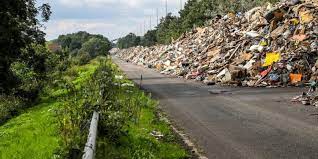 zbraně
lidské orgány
Drogy
Obecně: res extra commercium
23
JUDr. Radovan Malachta - KMEP
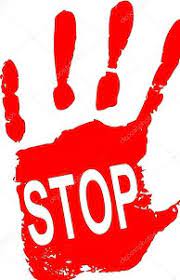 Omezení volného pohybu zboží
fiskální (tarifní) omezení
ZÁKAZ CEL (DOVOZNÍ, VÝVOZNÍ, PRŮMYSLOVÁ, FISKÁLNÍ) A POPLATKŮ S ROVNOCENNÝM ÚČINKEM 
BEZ VÝJIMEK
kvantitativní (množstevní, administrativní) omezení
ZÁKAZ MNOŽSTEVNÍHO OMEZENÍ DOVOZU A VÝVOZU A OPATŘENÍ S ROVNOCENNÝM ÚČINKEM
JSOU VÝJIMKY
jiné
DAŇOVÁ DISKRIMINACE, OCHRANÁŘSKÁ VNITŘNÍ ZDANĚNÍ
Zejm. čl. 30 SFEU
Článek 34-36 SFEU
Článek 110 A N. SFEU
24
JUDr. Radovan Malachta - KMEP
Cla a poplatky s rovnocenným účinkem
bavíme se o pohybu zboží mezi členskými státy
čl. 30 SFEU
clo
 i clo fiskální povahy 
poplatek s rovnocenným (obdobným) účinkem jako clo
nezáleží na pojmenování (dávka, poplatek, odvod, pojmenování v cizích jazycích atd.) 
žádné výjimky
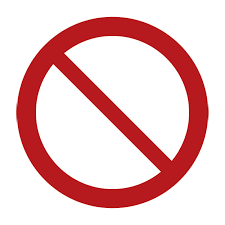 Dovozní nebo vývozní cla a poplatky s rovnocenným účinkem jsou mezi členskými státy zakázány. Tento zákaz se vztahuje také na cla fiskální povahy.
25
JUDr. Radovan Malachta - KMEP
Zákaz množstevních omezení dovozu a vývozu a opatření s rovnocenným účinkem
stále se bavíme o pohybu zboží mezi členskými státy; ADMINISTRATIVNÍ PŘEKÁŽKY
množstevní omezení (kvantitativní restrikce) – jasné, co se tím myslí, i když definice v primárním právu není (může mít podobu i protiprávní licence)
opatření s rovnocenným účinkem – pomáhá judikatura SDEU, protože jinak chybí definice opatření s rovnocenným účinkem
adresována jen ČS (státní orgány či instituce jimi zmocněné – původcem opatření tedy je stát, nikoliv soukromý subjekt)
Množstevní omezení dovozu, jakož i veškerá opatření s rovnocenným účinkem, jsou mezi členskými státy zakázána. Článek 34 SFEU 
Množstevní omezení vývozu, jakož i veškerá opatření s rovnocenným účinkem, jsou mezi členskými státy zakázána. Článek 35 SFEU
26
JUDr. Radovan Malachta - KMEP
Omezení volného pohybu
primární právo
judikatura
27
JUDr. Radovan Malachta - KMEP
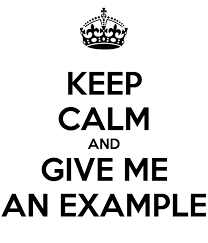 Článek 36 SFEU
Obecná podmínka: není svévolná diskriminace ani skryté omezovaní obchodu
28
JUDr. Radovan Malachta - KMEP
DĚKUJI ZA POZORNOST
Obrázky staženy z google
29
JUDr. Radovan Malachta - KMEP